Millennium High SchoolAgenda Calendar
8/26/16
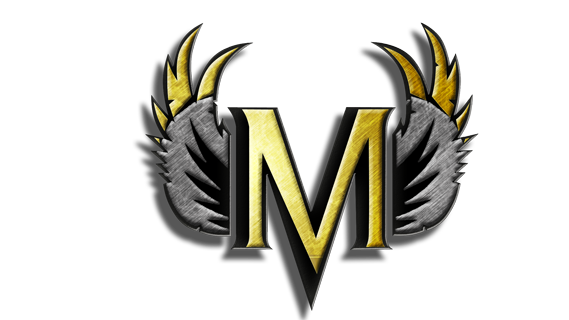 “What you do today can improve all your tomorrows.”
-- Ralph Marston
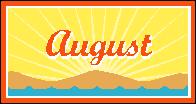